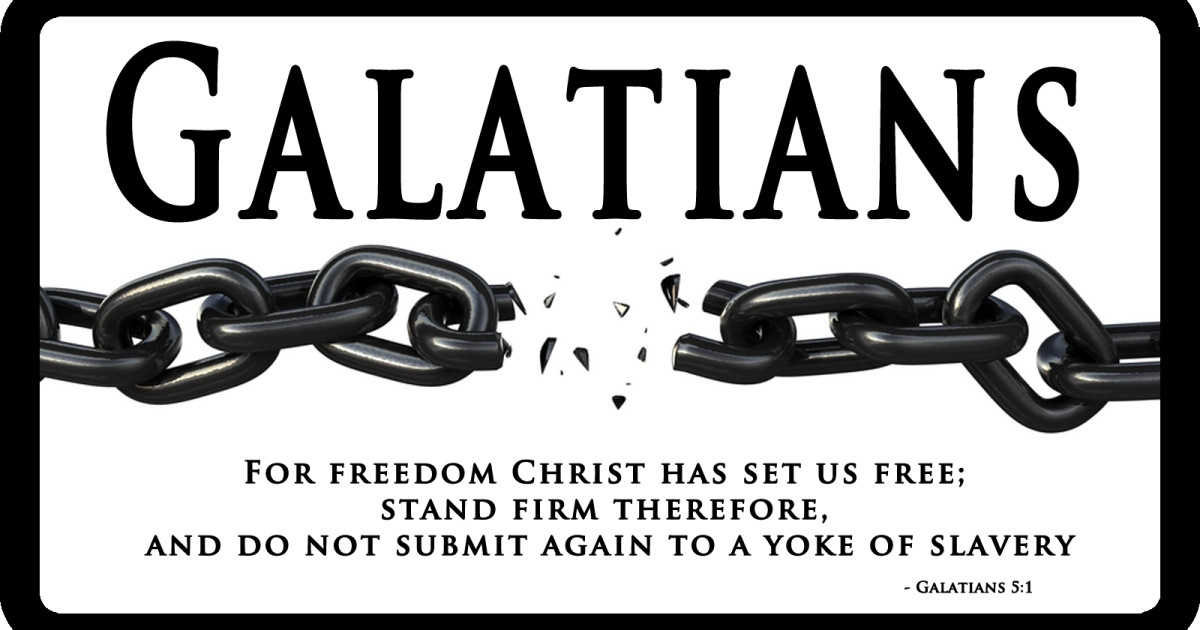 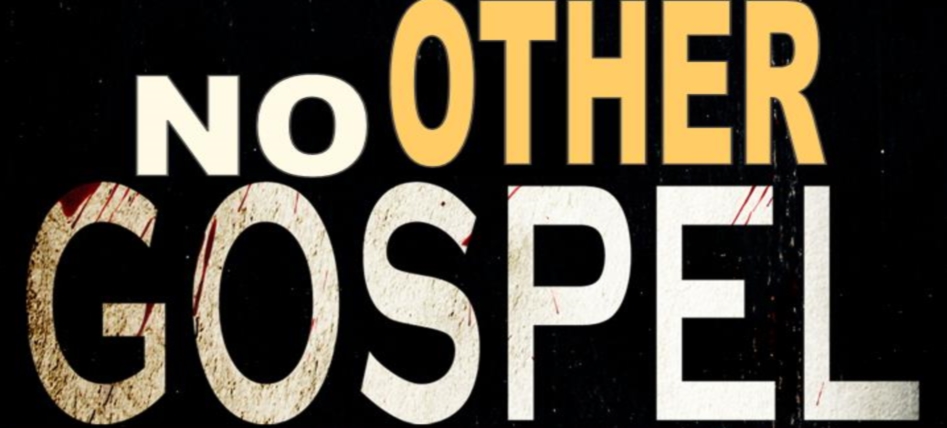 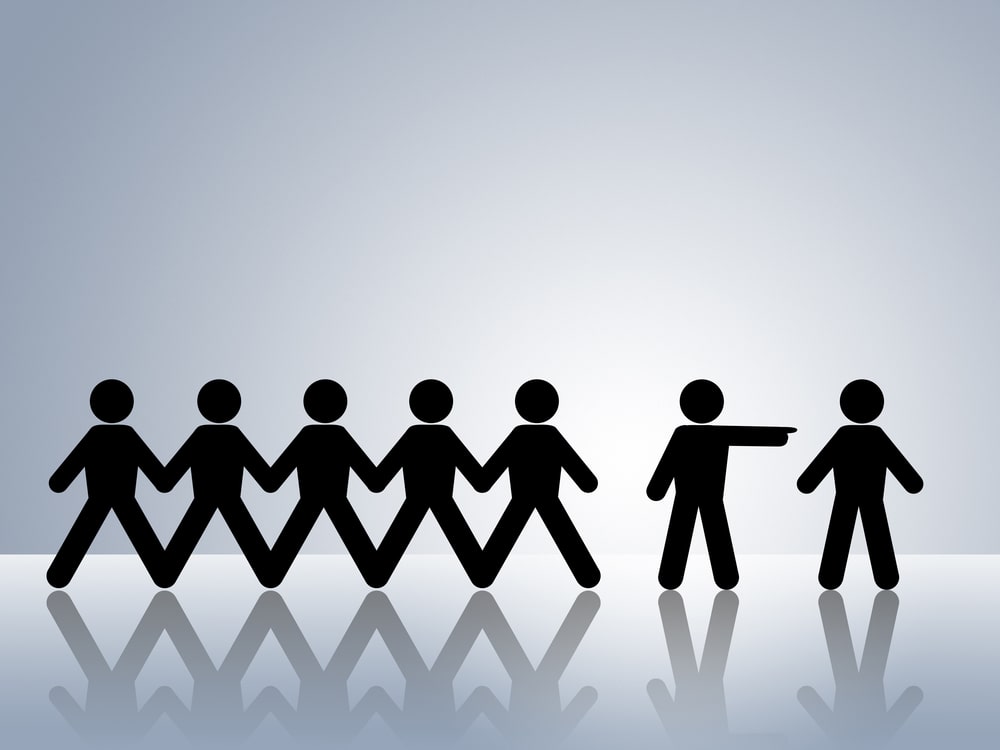 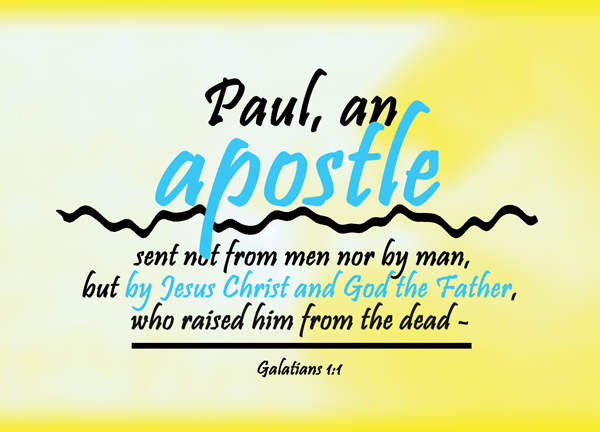 Apostle Paul: a Fleshly Man?

Didn’t talk like a fleshly man

Flawless former life in Judaism

Preaches what he formerly condemned

Limited interaction w/Apostles

Contended against Judaizers

Called out a hypocritical apostle
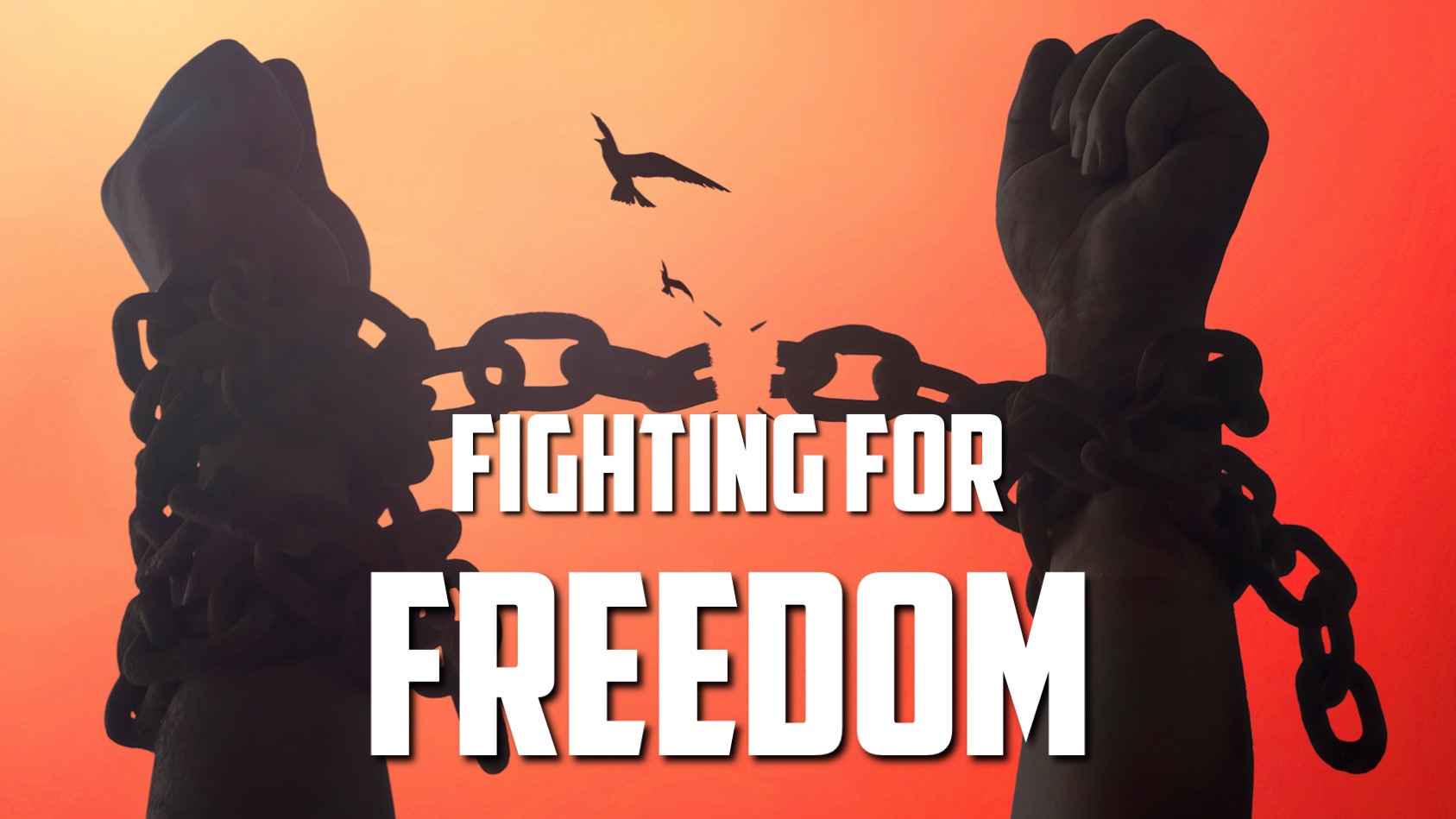 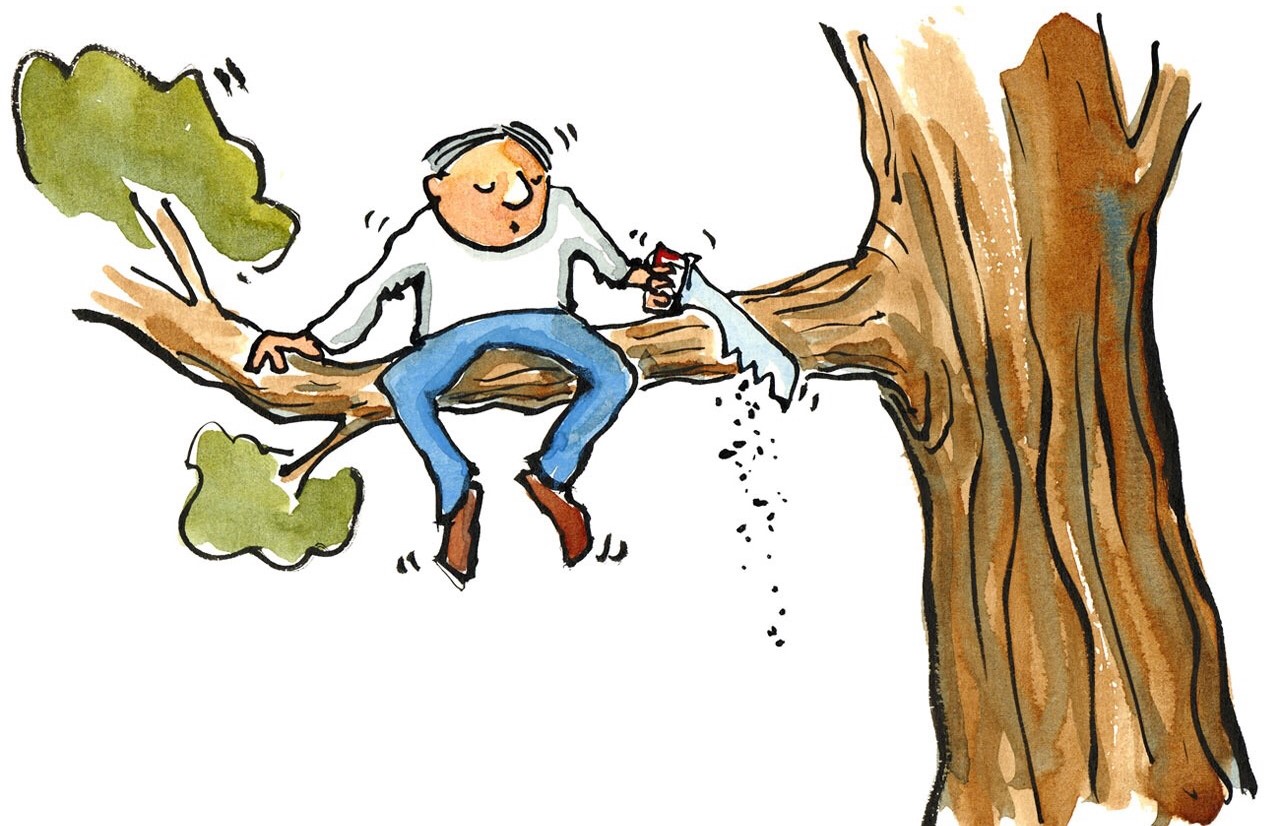 Gal 2:16 – “nevertheless knowing that a man is not justified by the works of the Law but through faith in Christ Jesus, even we have believed in Christ Jesus, so that we may be justified by faith in Christ and not by the works of the Law; since by the works of the Law no flesh will be justified.”
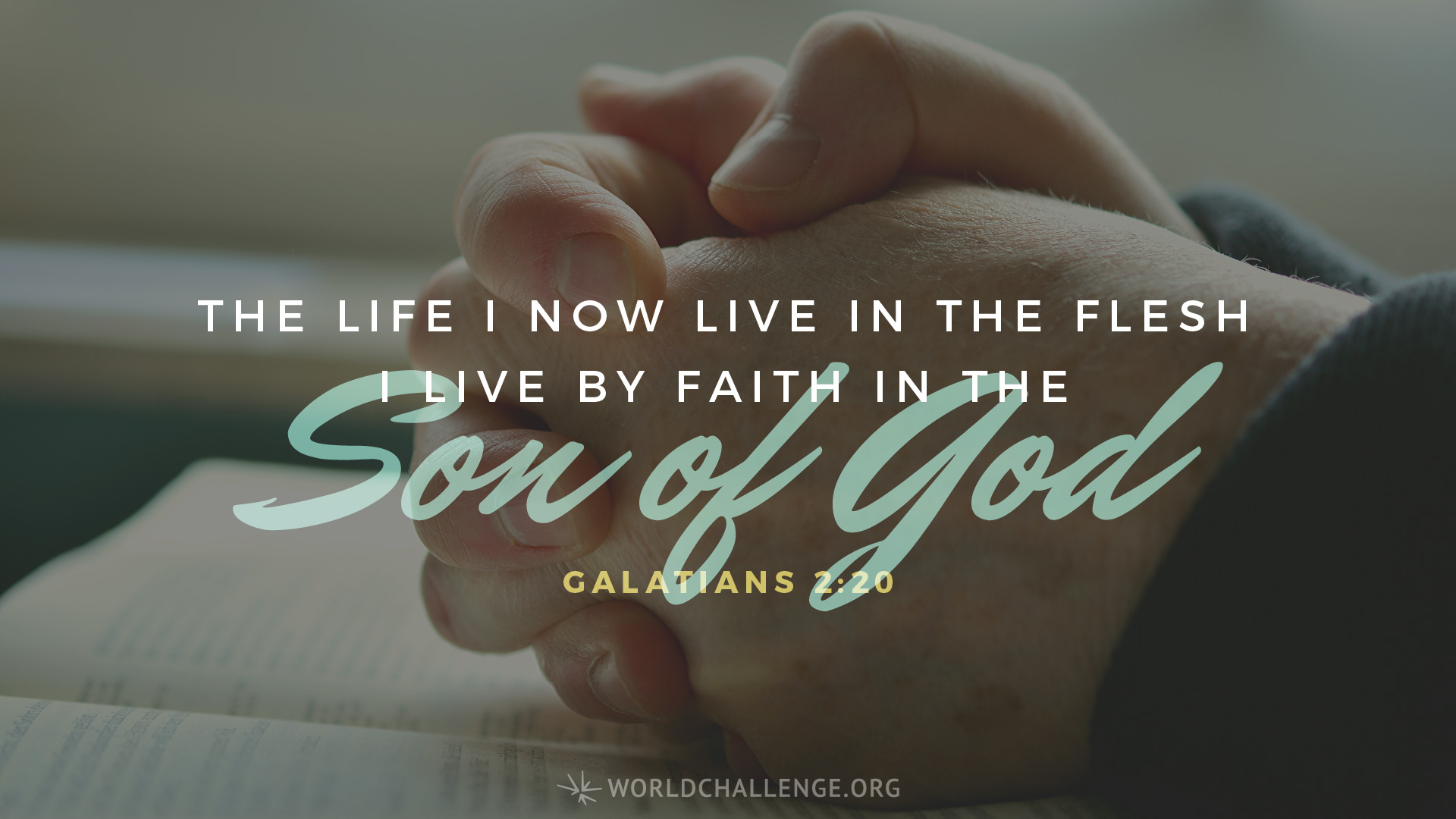 LAW

Requires perfect human performance
Places us under a curse
Make us villains, not heroes
Given 430 after the Promise (Gen 12:3)
Drives us toward an awareness of sin
Puts us in bondage
Adapted for slaves
GOSPEL

Requires Jesus perfect life
Jesus redeemed us from the curse
Jesus, the hero, died for the villains
Fulfills the Law and the Promise
Drives us toward an awareness of Jesus
Adopts us into God’s family
Adapted for children
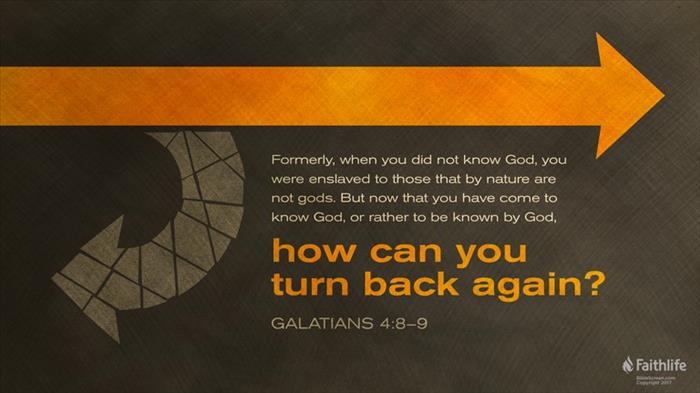 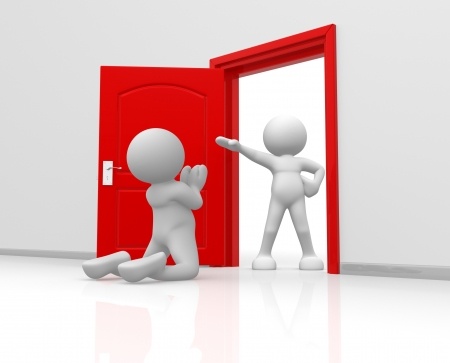 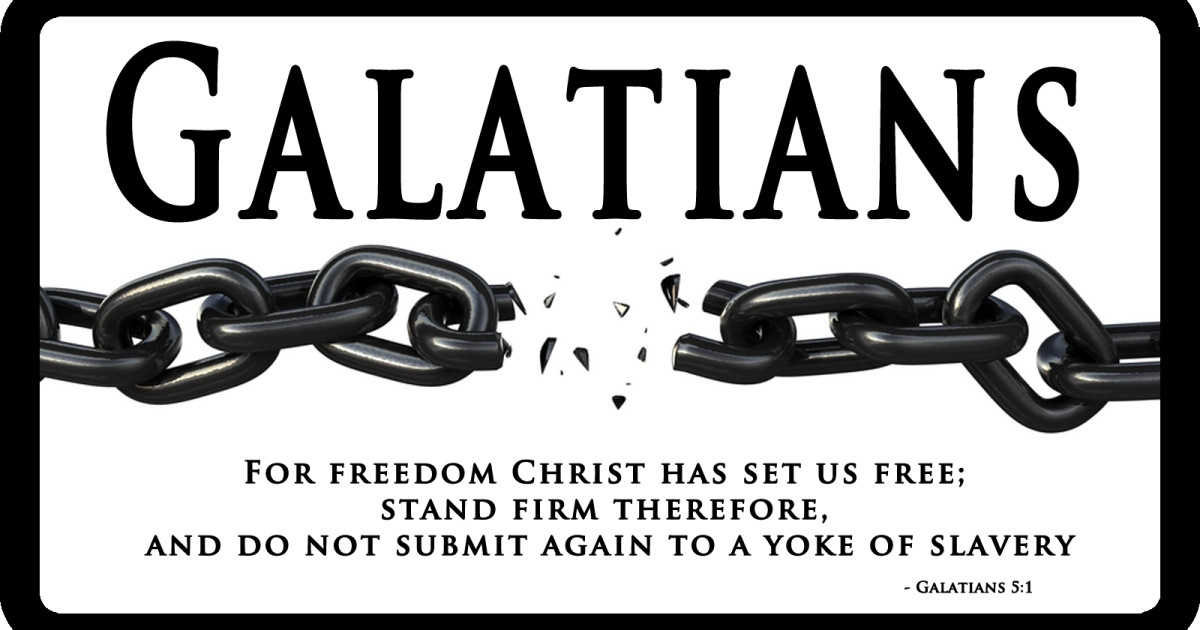 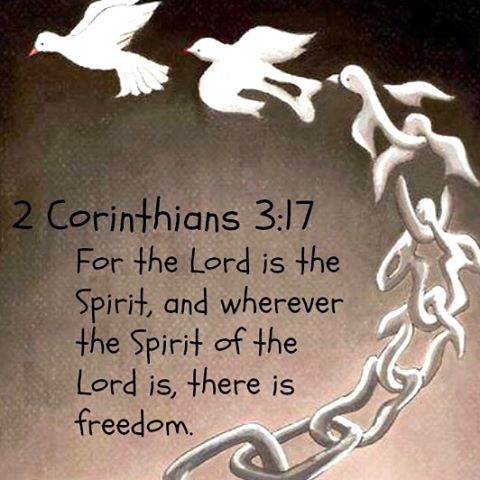 THEM
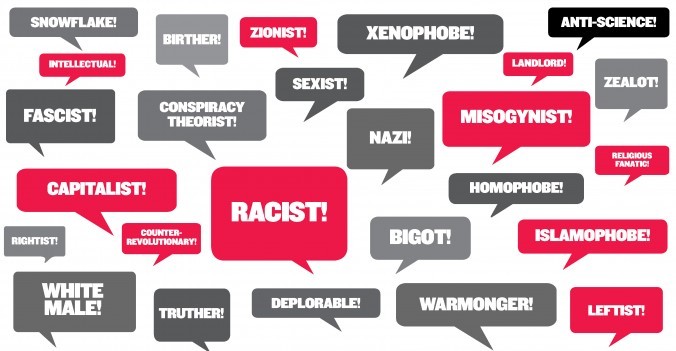 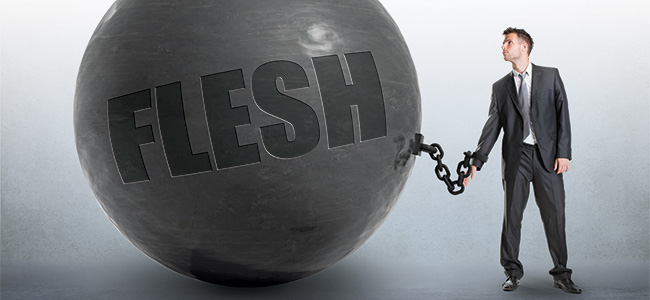 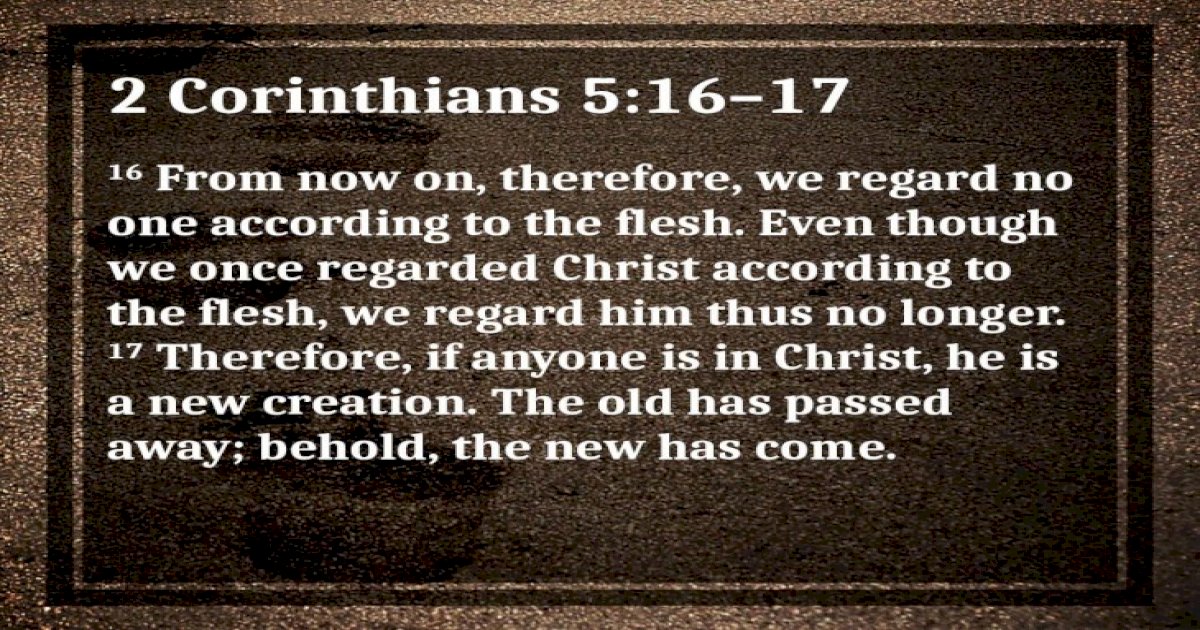 ME
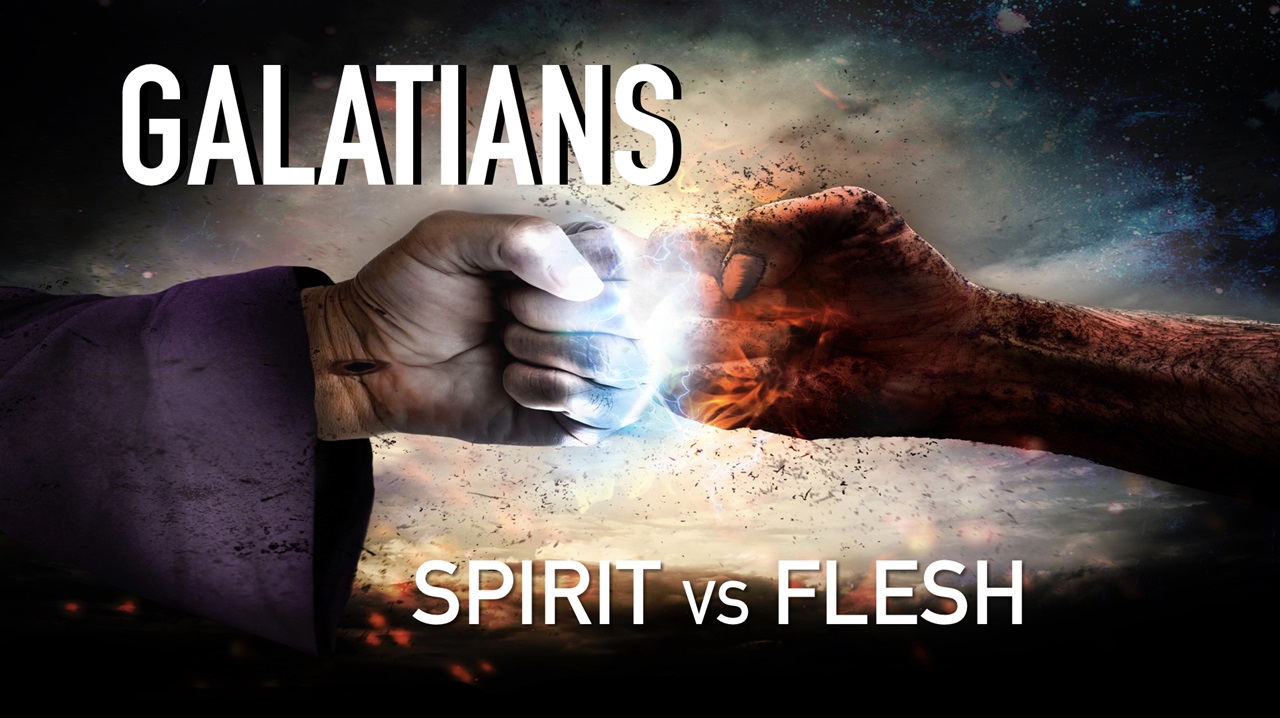 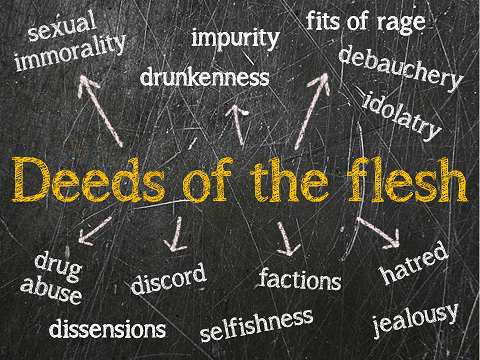 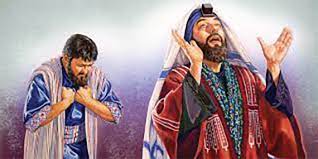 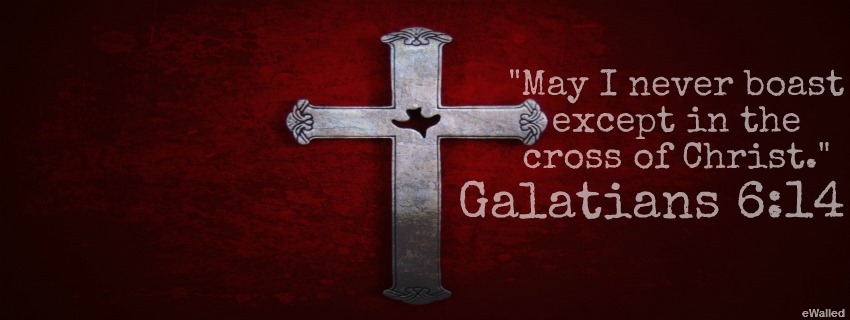